The impact people have on the environment
©Ollie Narbey 2017
So what has happened over the years?
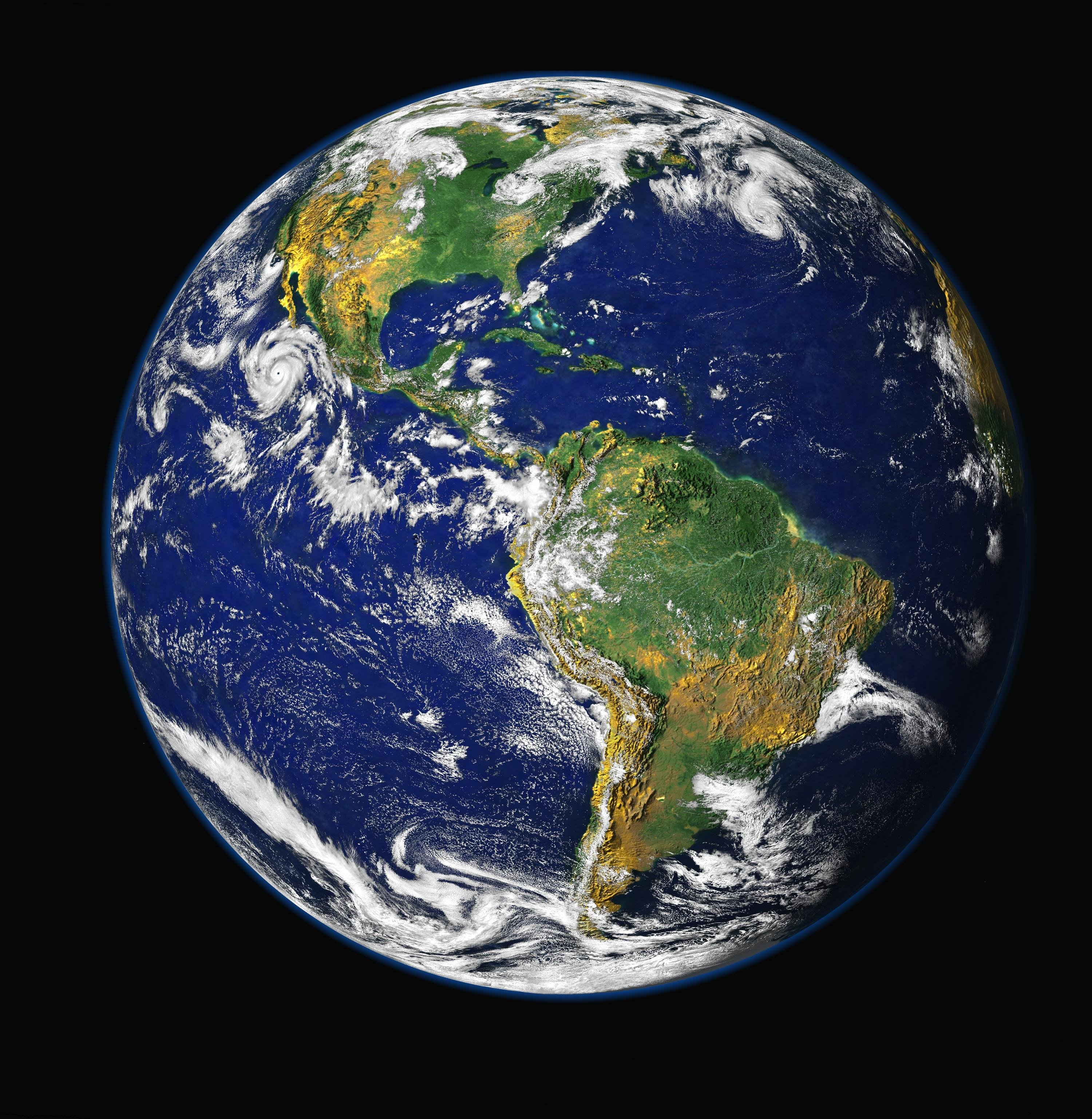 Well, to start with…. there is a lot of us and we are still increasing in numbers!
Population in 1750: 700 million

Population in 1900: 1.6 billion

Population in 2017: 7.5 billion
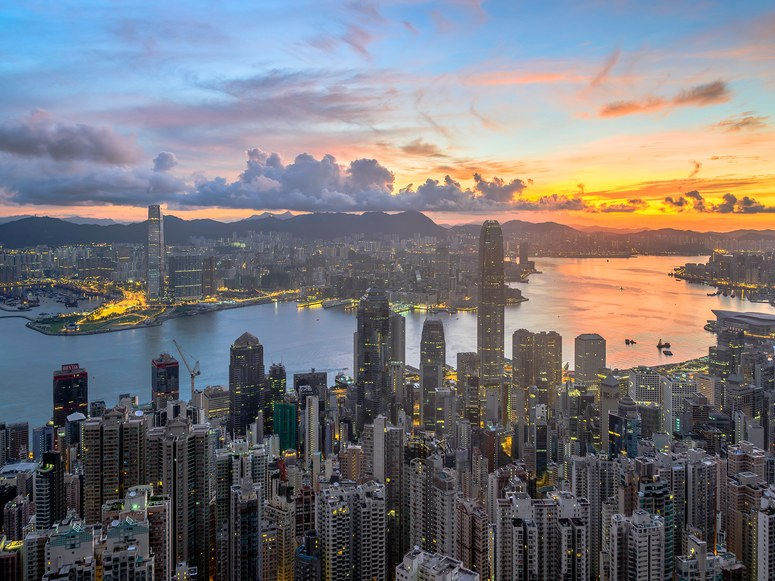 People have settled and cities have grown in size and number
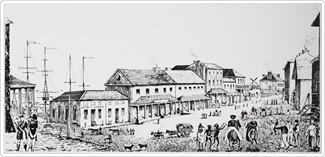 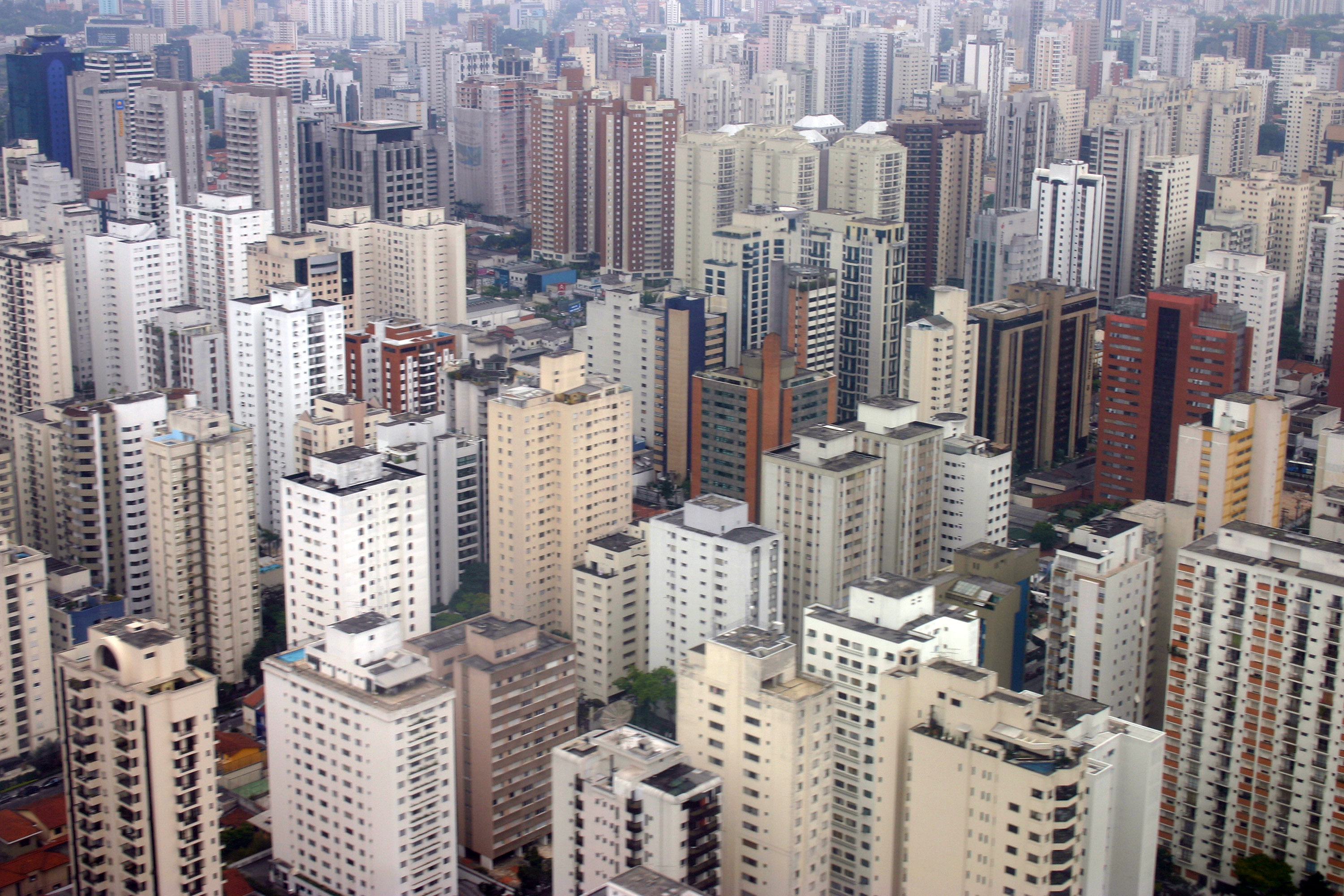 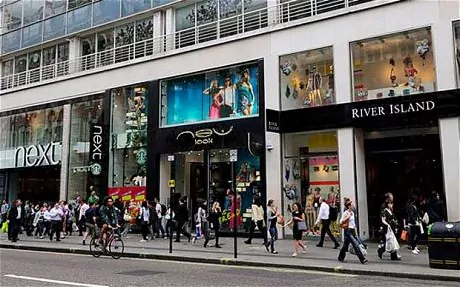 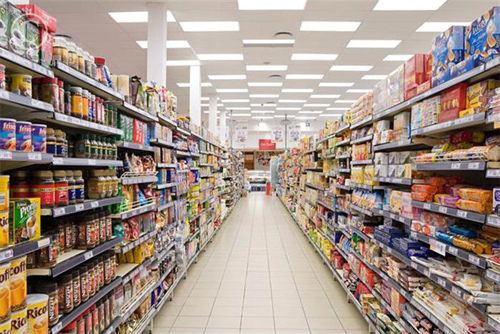 Shops and supermarkets have been built to provide goods to people
Factories have been built to provide goods for the shops which ultimately provide for the people
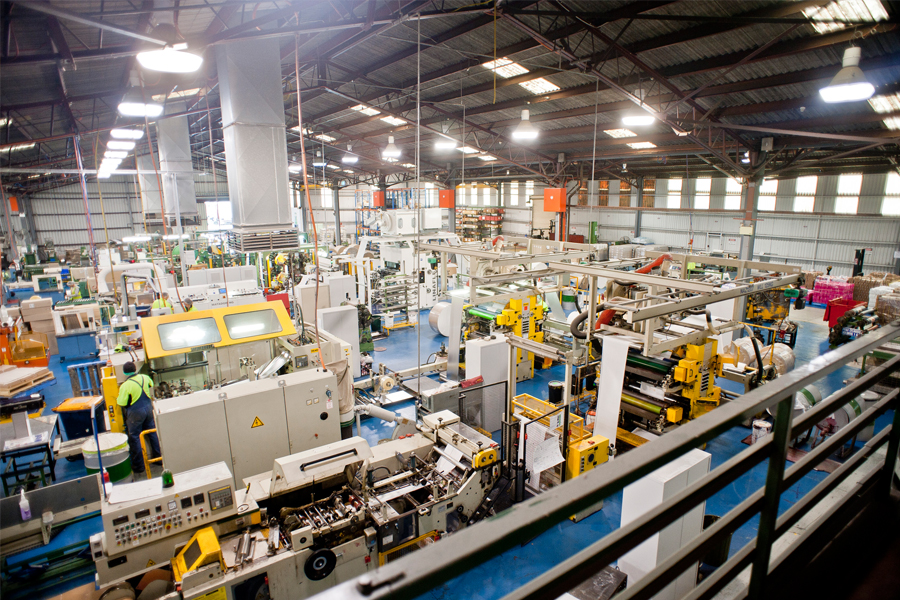 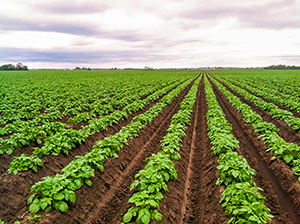 Farms have been established to provide food for the shops which ultimately provide for the people.
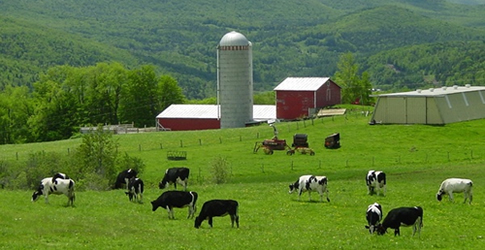 Fisherman trawl the seas to provide food for the shops which ultimately provide for the people.
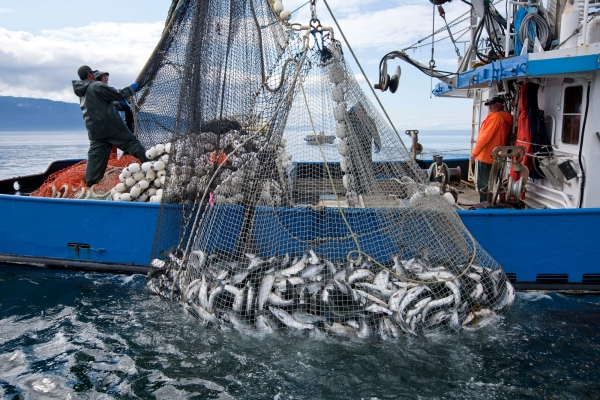 But unfortunately, with the growth of society there have also been some negative impacts to the environment.
Air pollution
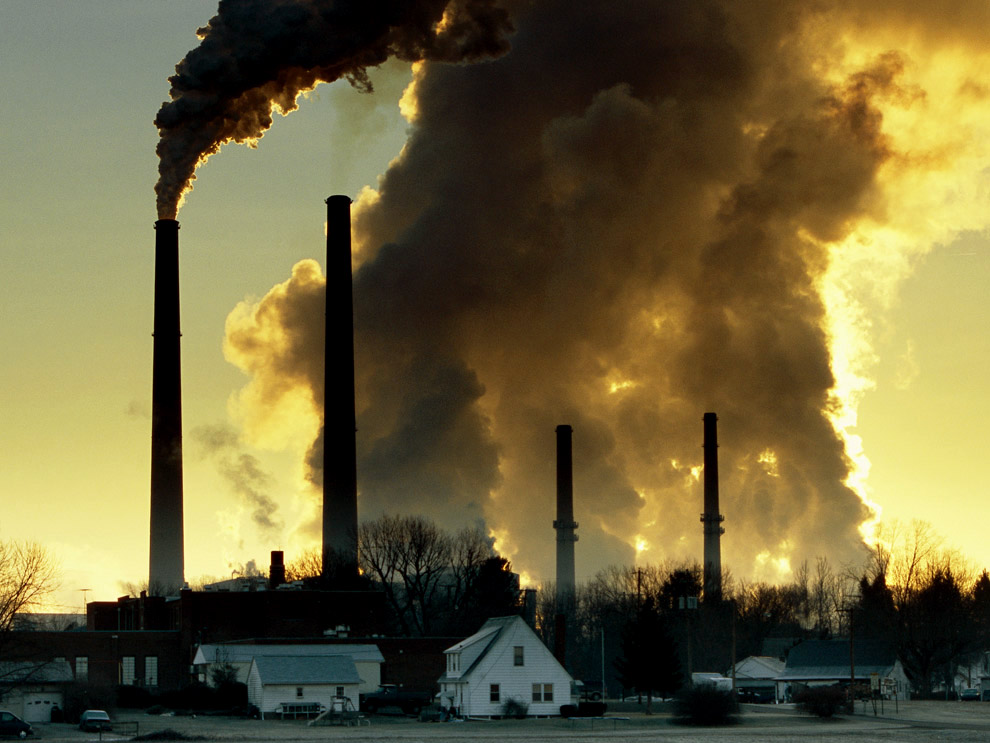 Water pollution
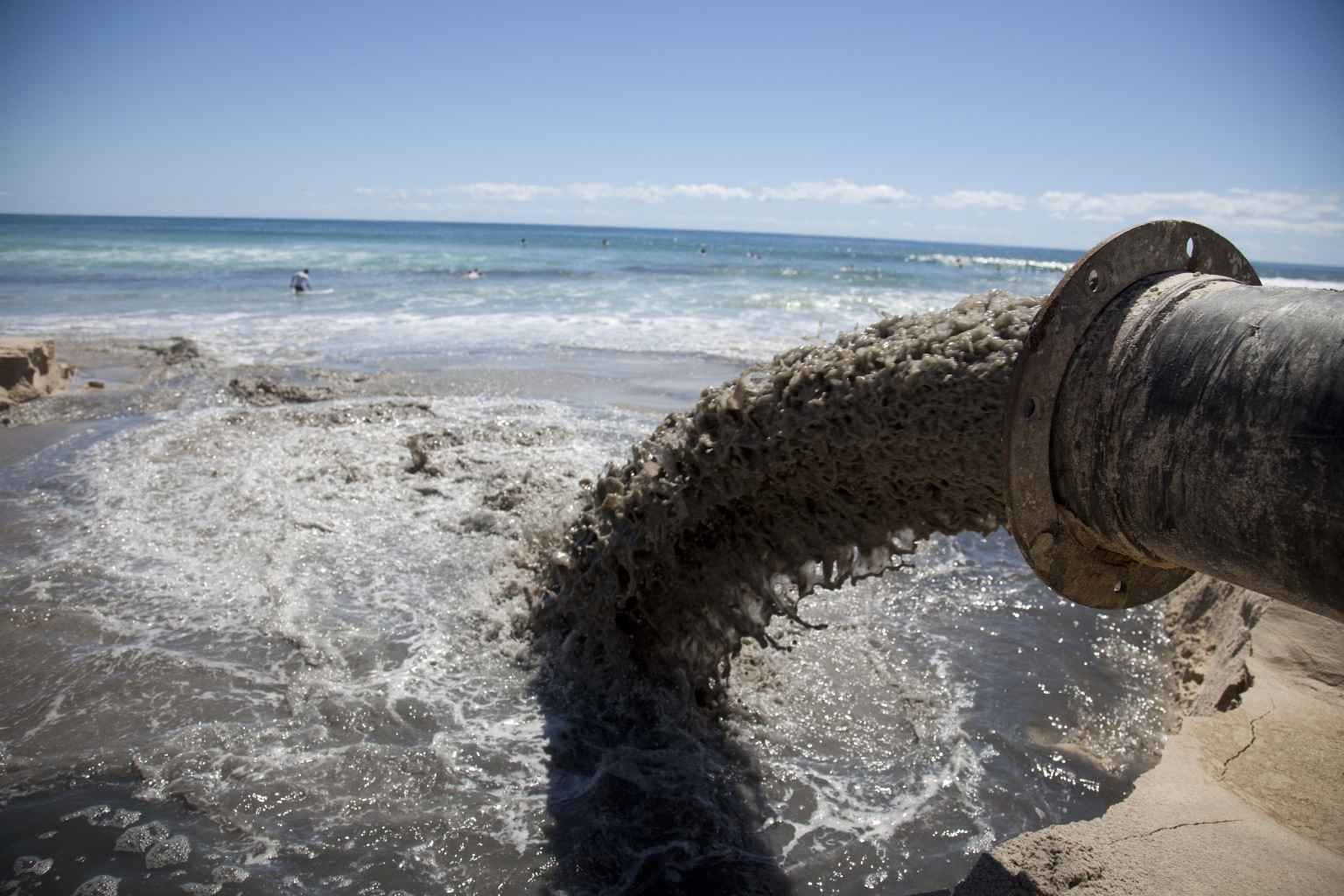 Rubbish on land and water
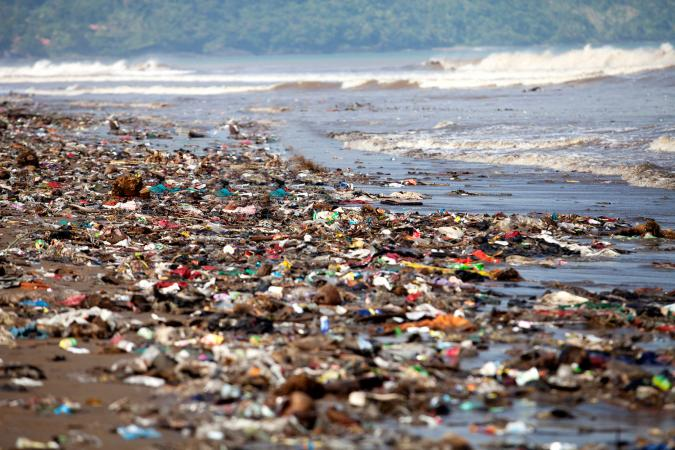 Rubbish in our waterways
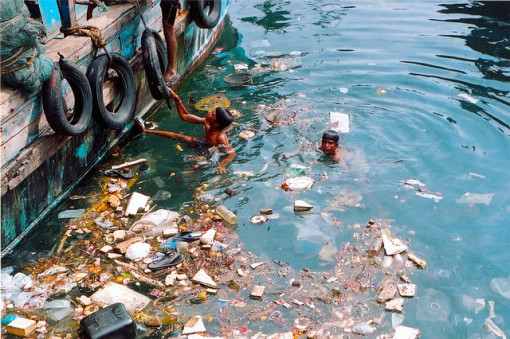 The animals in our water ways suffer from pollution
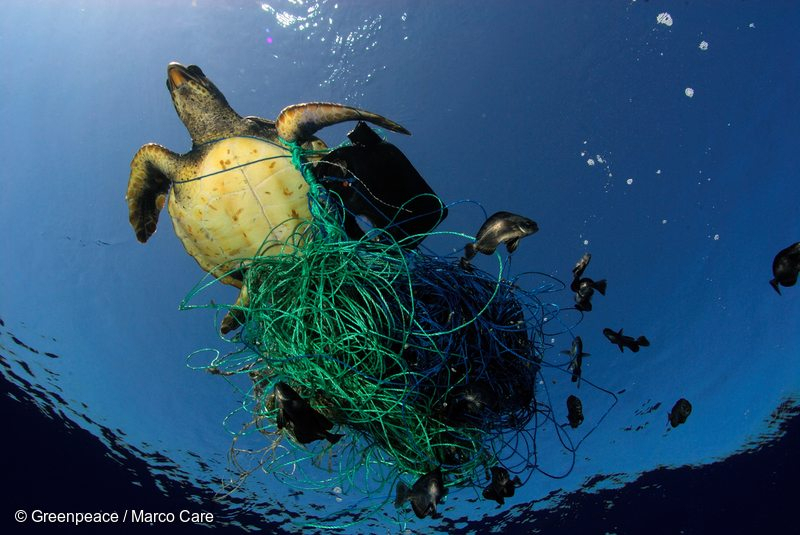 Fish species are being depleted in large quantities
Deforestation
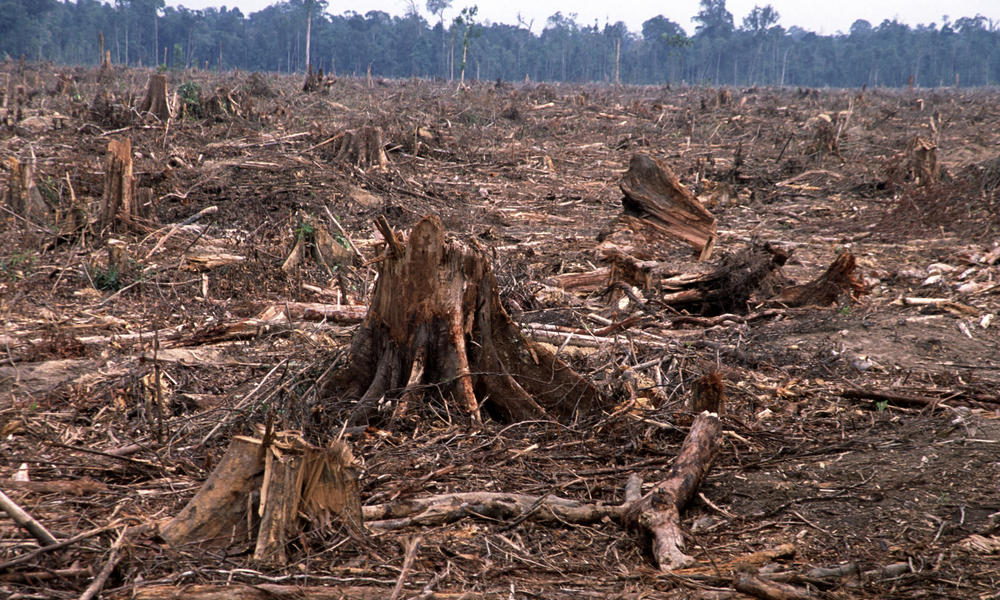 Loss of habitat for animal and plants
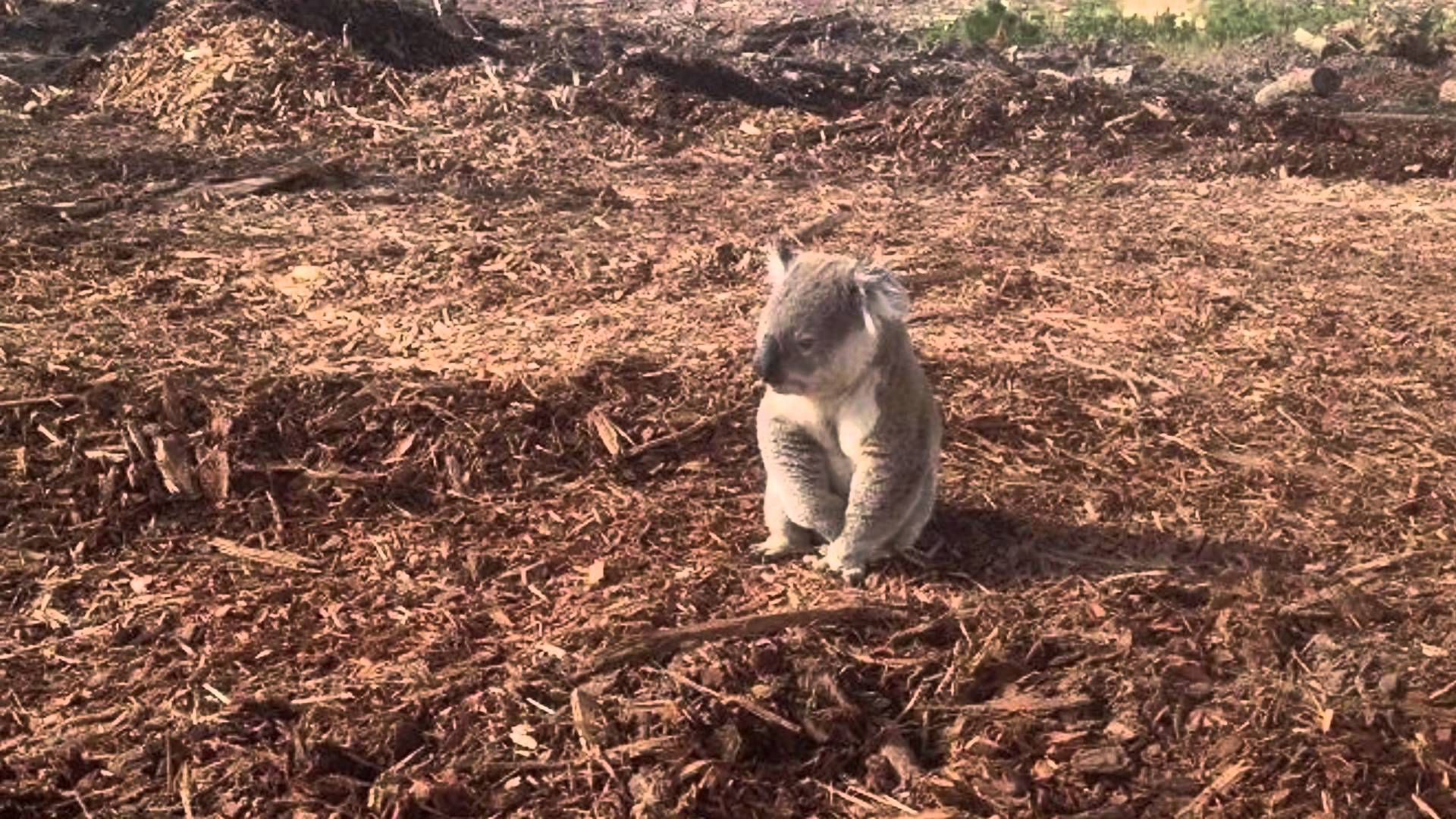 Ollie Narbey 2017
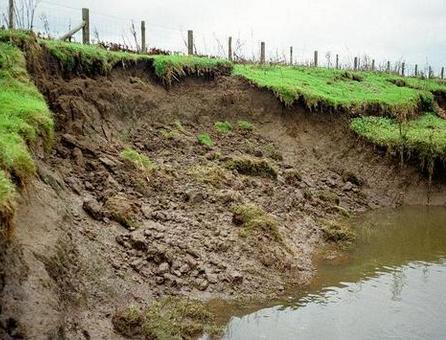 Erosion
Water pollution due to increased sediment (erosion)
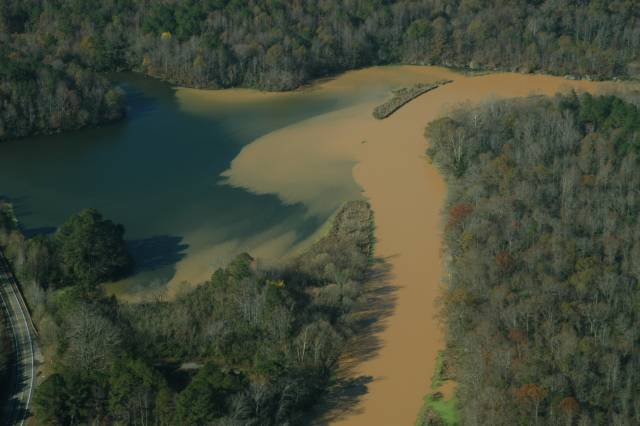 Pollution from fertilisers and pesticides
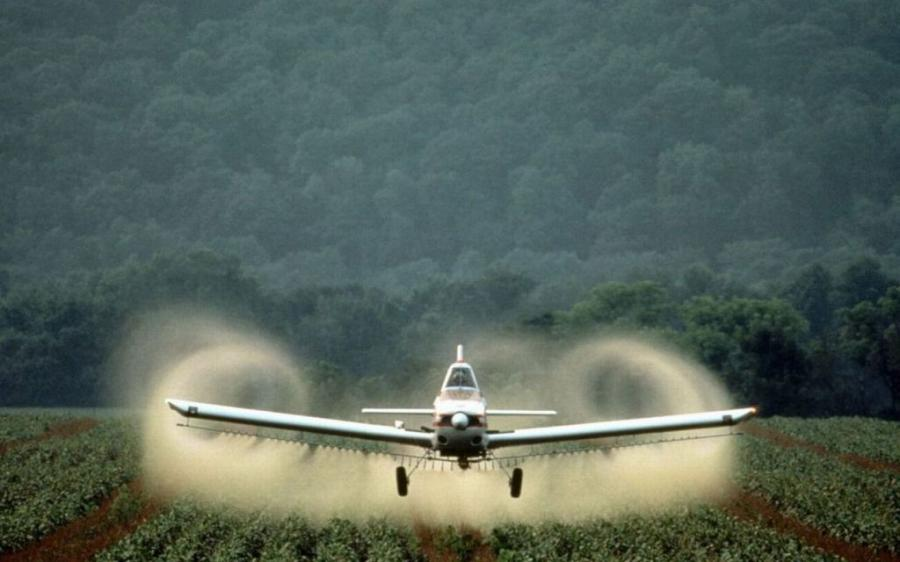 Toxins entering the waterways from spills, farm runoff etc
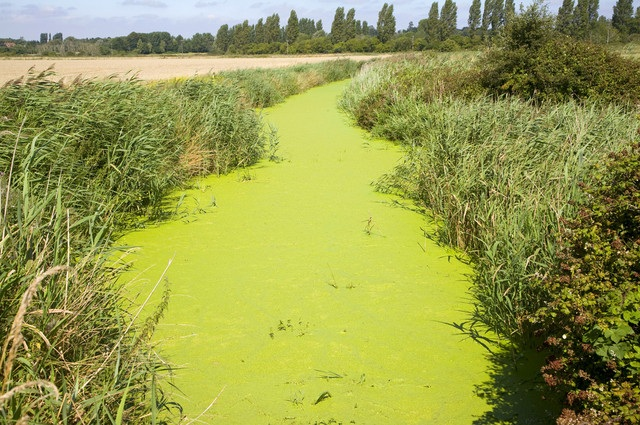 Toxic algal blooms occurring due to unhealthy waterways
Animals becoming endangered with some at the point of  extinction
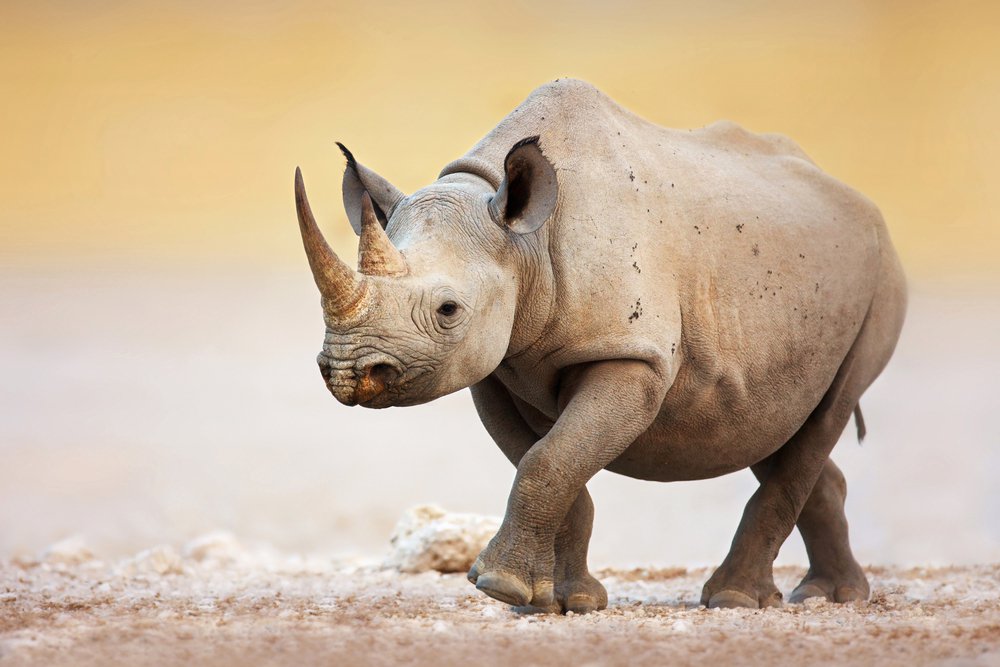 Global warming
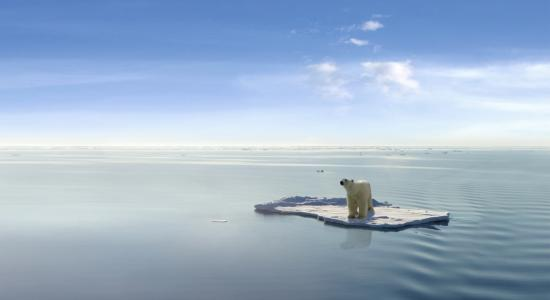 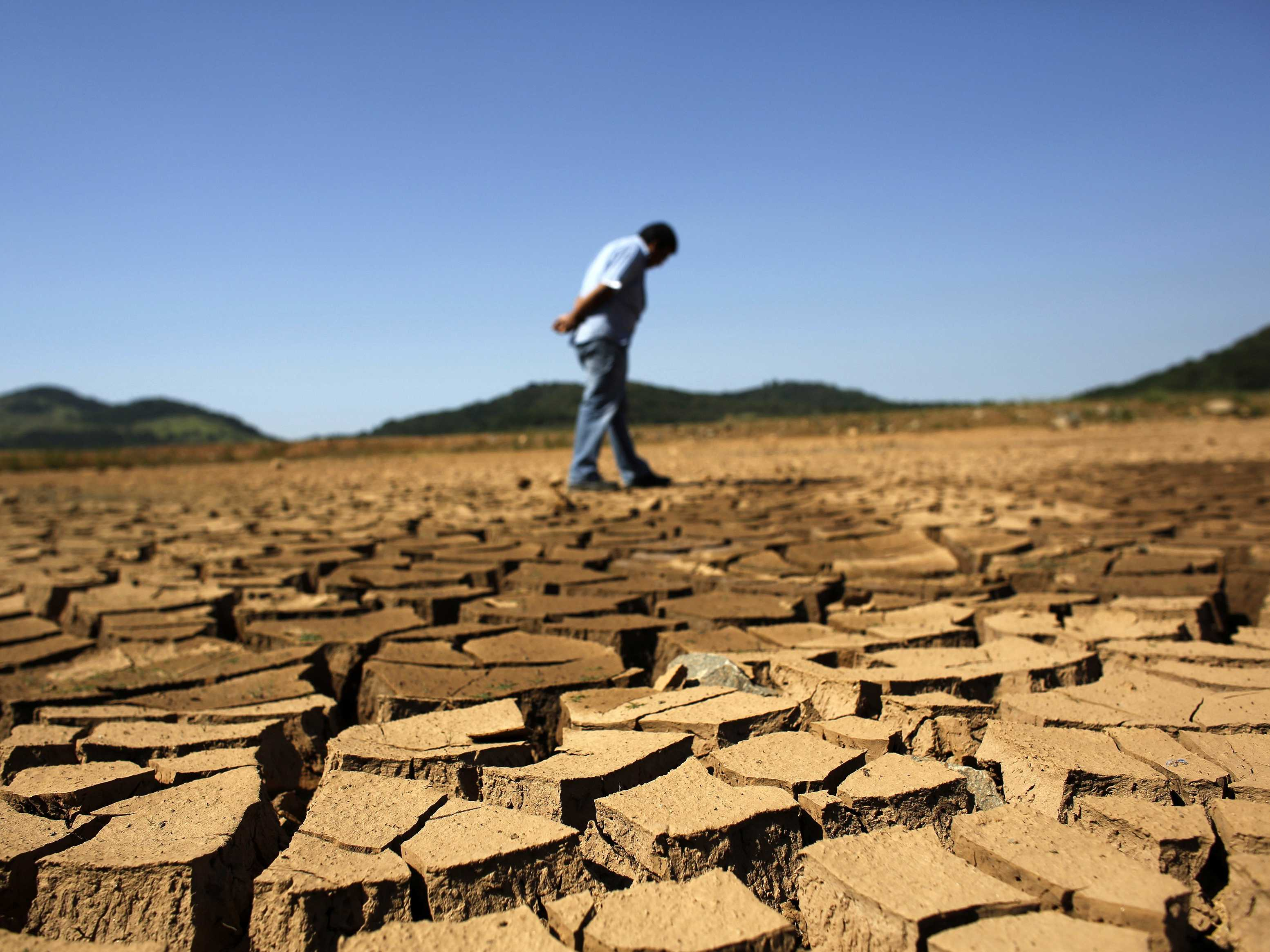 Global warming
Global warming
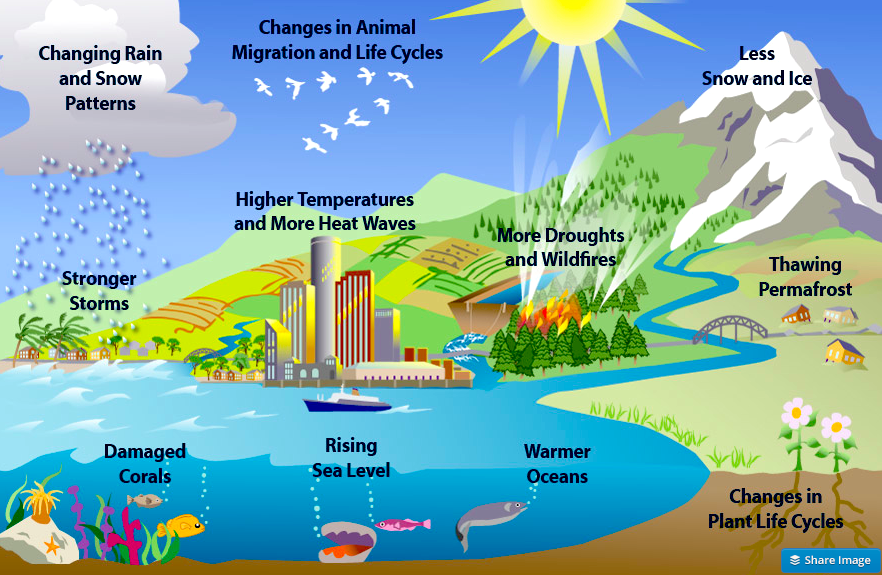 So is it all doom and gloom?
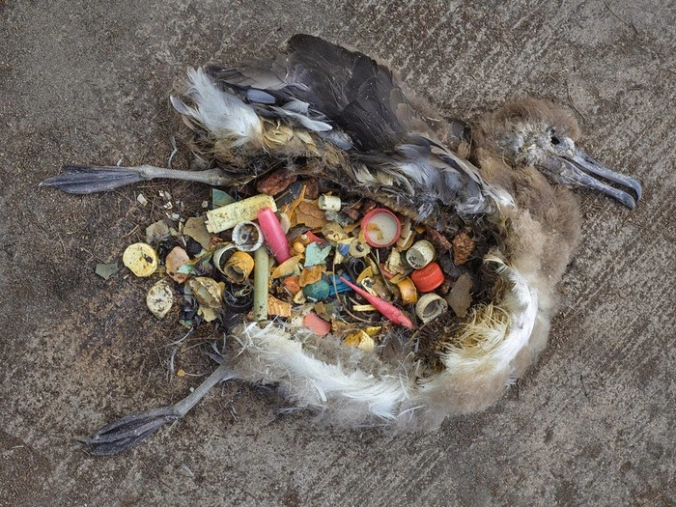 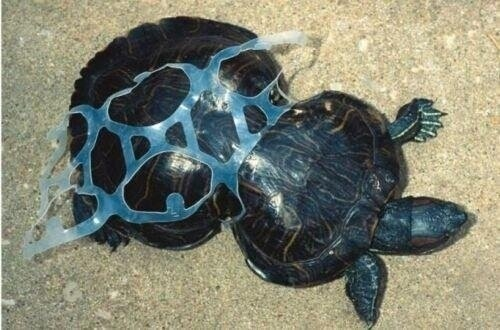 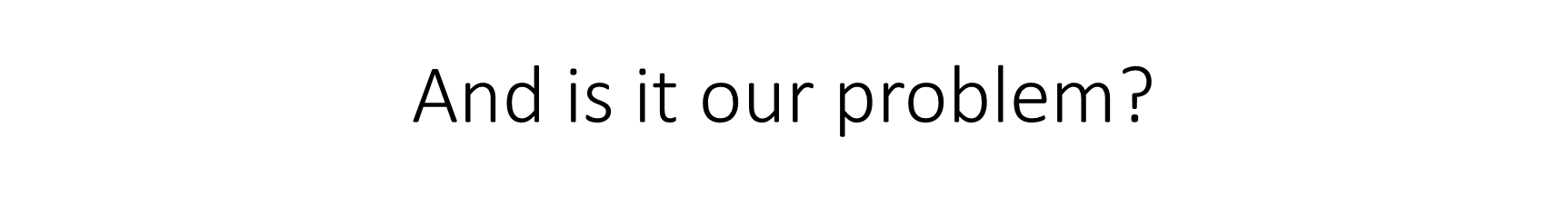 Those animals are far away from here and we don’t really notice global warming either.
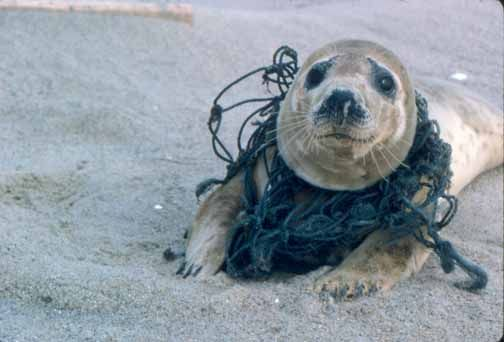 I can’t do anything about it, it is way too big for me to be able to change anything…..
You can make a difference!


Every little thing you do can help.


It only takes a tiny change to make a big difference.
©Ollie Narbey 2017
Act local to change global.
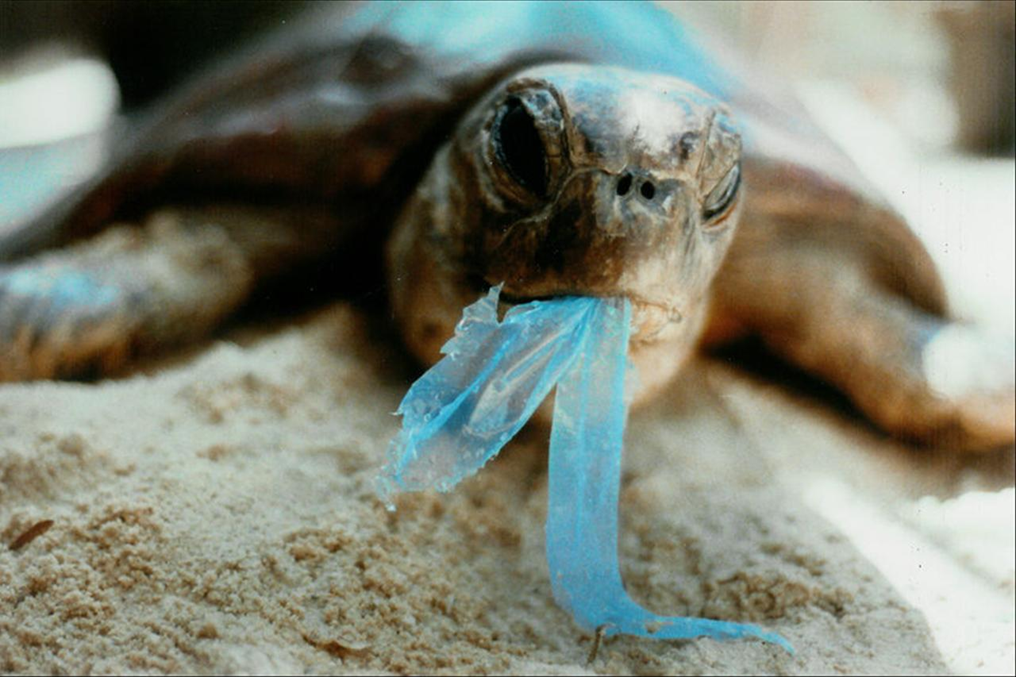 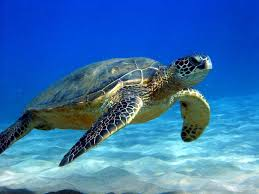 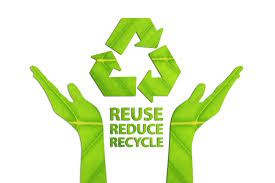 ©Ollie Narbey 2017